Systems of equations
Internal assessment
3.15
Systems of linear equations
Learning objectives
I can solve linear simultaneous equations by calculator
I understand the different types of solution that might arise
I can solve 3 equations by substitution or elimination
Solving two equations on your calculator
Select Equations, Simultaneous and two unknowns        (8, F1, 2)
Make sure your equations are in the form ax + by = c
Enter the variables and press F1 for your solution.


Do the same for three equations



The problem starts if there are not unique solutions to the equations.
Two equations
Three equations
Trying the second two on the calculator gives a MA ERROR message 
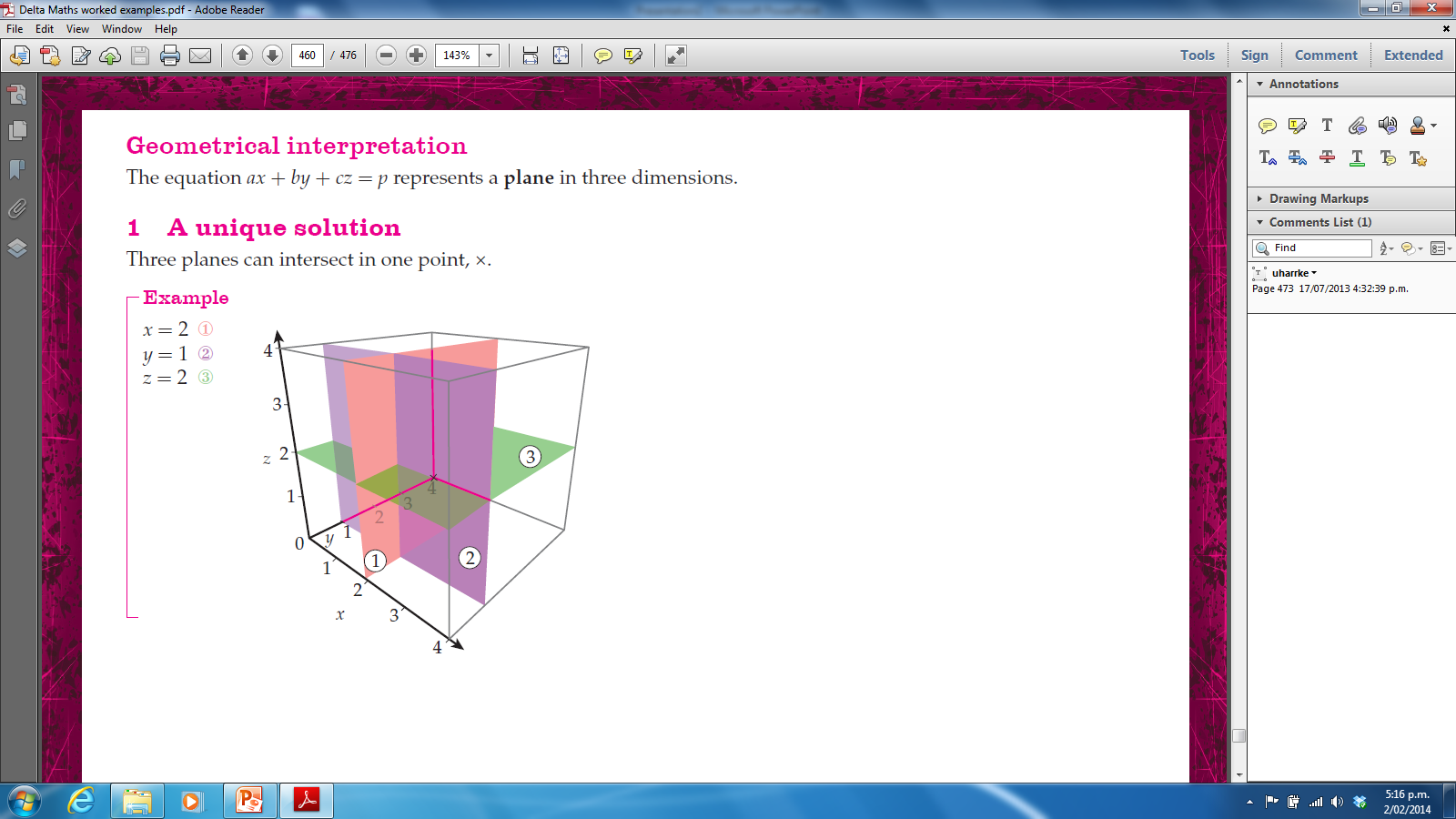 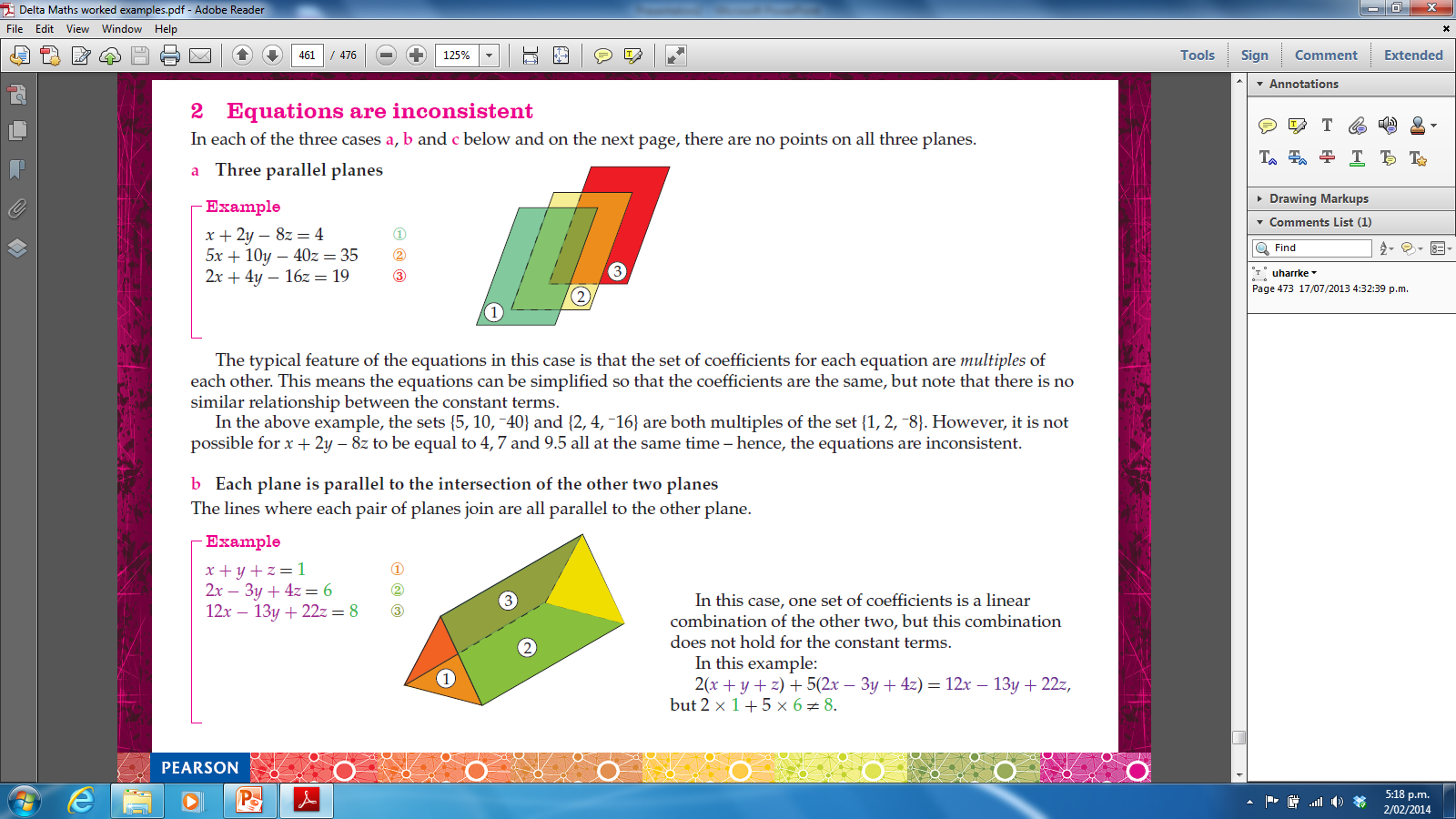 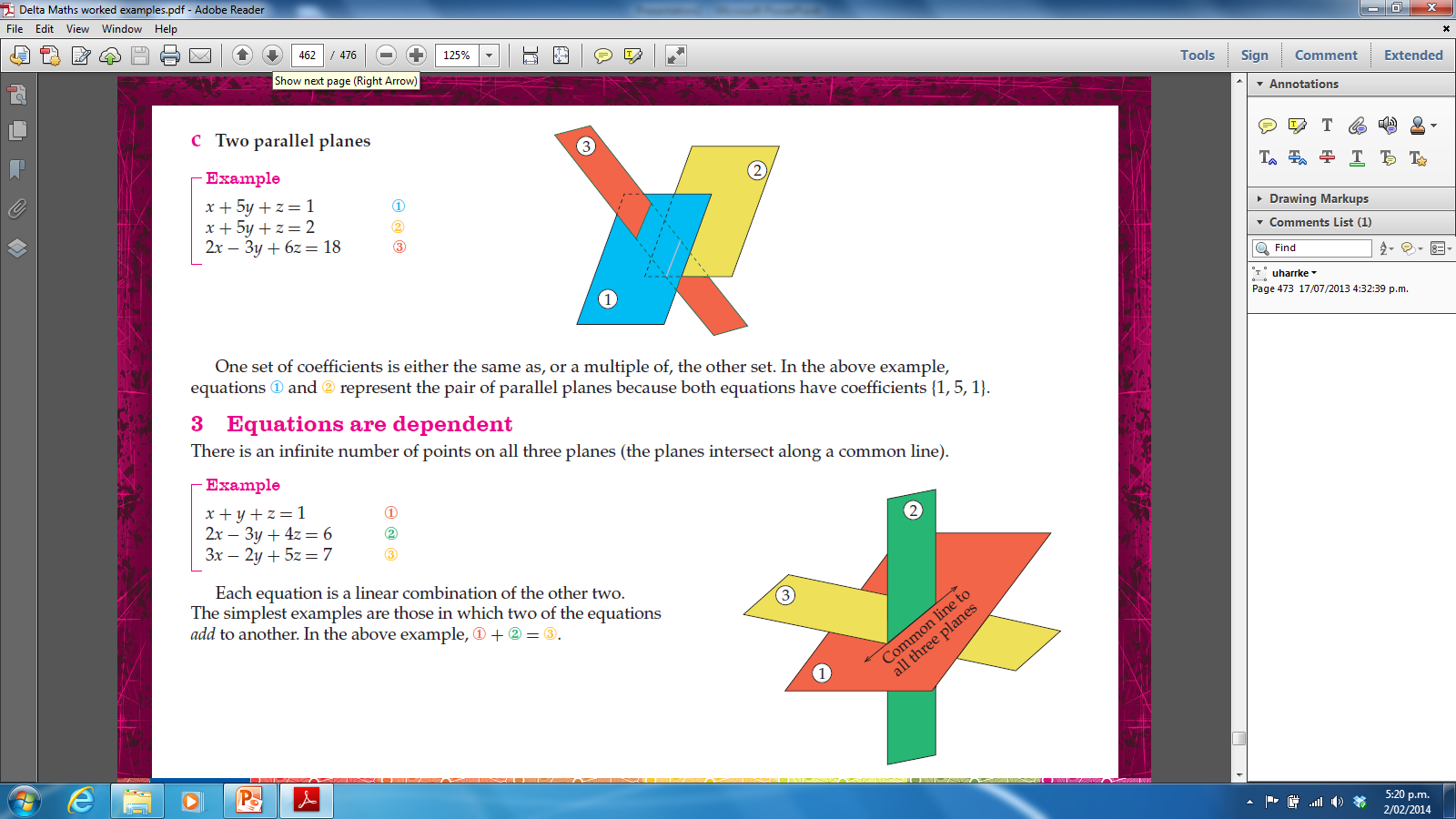 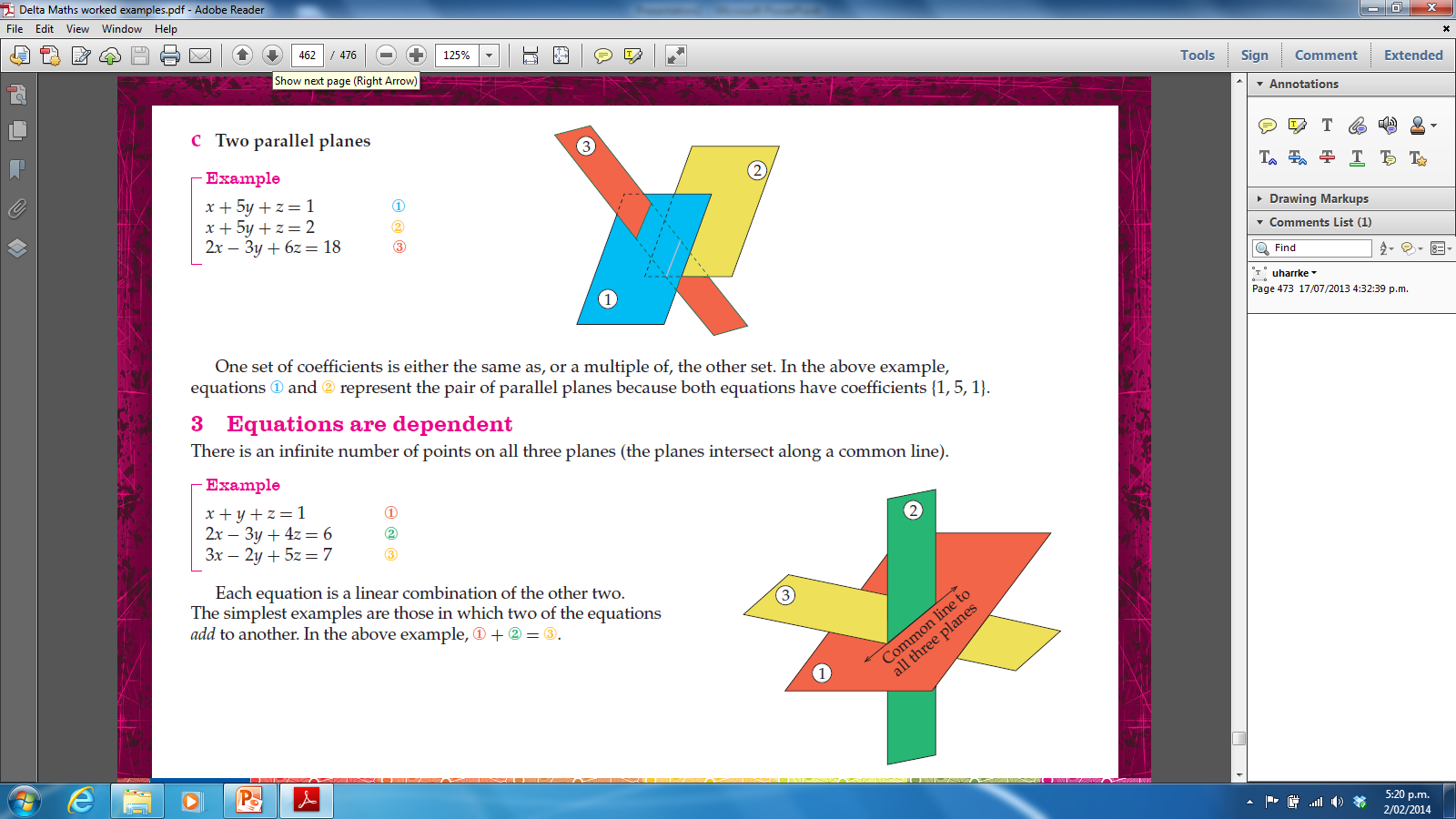 Solution by elimination
x – 2y + z = 0

2x + 2y + 3z = 7

-3x + 8y + 2z = -7
label each equation
eliminate x from 2 and 3
don’t forget to renumber the equations
use your calculator to check your method gave you the right answers
achievement
Now try these:

x + y + 2z = 6
      3x + 2y + 4z = 9
      -2x + 3y – 6z = 3
f + g = 7
      f + 2g + 4h = 17
     2h – 3f – g = -22
x + 3y + z = -1
      2x – y – z = 7
      3x – 2y + 2z = 0
a + 2b – 3c = 5
      a – 2b + 5c = 5
      5a – 11b + 2c = 5
y = 2x + z – 7
       y = 8 – 4x – 2z
      4x  + 2y + 5z = 3
p = 2q + r + 1
       q = p – 4r – 1
       r = 3q - p
Solution by substitution
x = 5 + y

x + y + z = 7

z = y + 1 - x
label each equation
using 1 substitute for x in 2 and 3
don’t forget to renumber the equations

use your calculator to check your method gave you the right answers
achievement
now try these:

3x + y + z = 2
                     x = y + z
     5x + 4y + z = 2
7x + 3y + 2z +5 = 0
       2x – 5y + 3z = 3
        x = y - z
3x + 6y = 3
       6x – 2y + z = 19
      z = 4 + x
y = 2x + 2z + 1
       4x + 2y + 6z = 10
       2x = 1 + 2y + z
3.14x + 1.67y = 5.76
       2.76x – 1.75y + 3.65z = 3.89
       4.17x – 5.87z = -1.23
Success Criteria
I can solve linear simultaneous equations by calculator
I understand the different types of solution that might arise
I can solve 3 equations by substitution or elimination